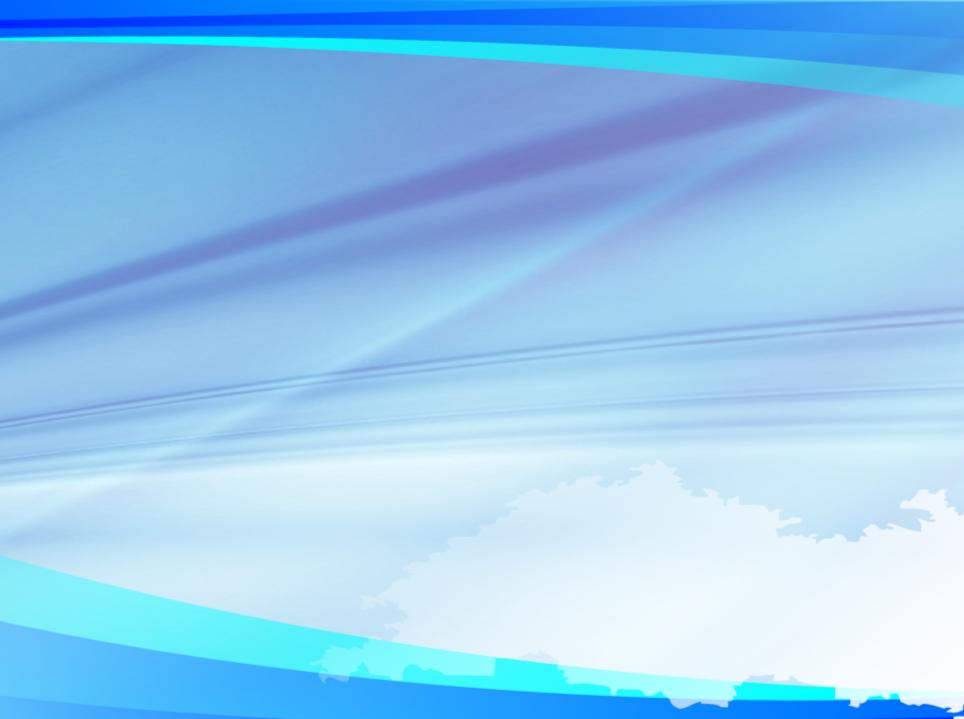 МБОУ «Средняя общеобразовательная школа № 35с углубленным изучением отдельных предметов» Приволжского района РТ Центр аэрокосмического образования
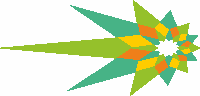 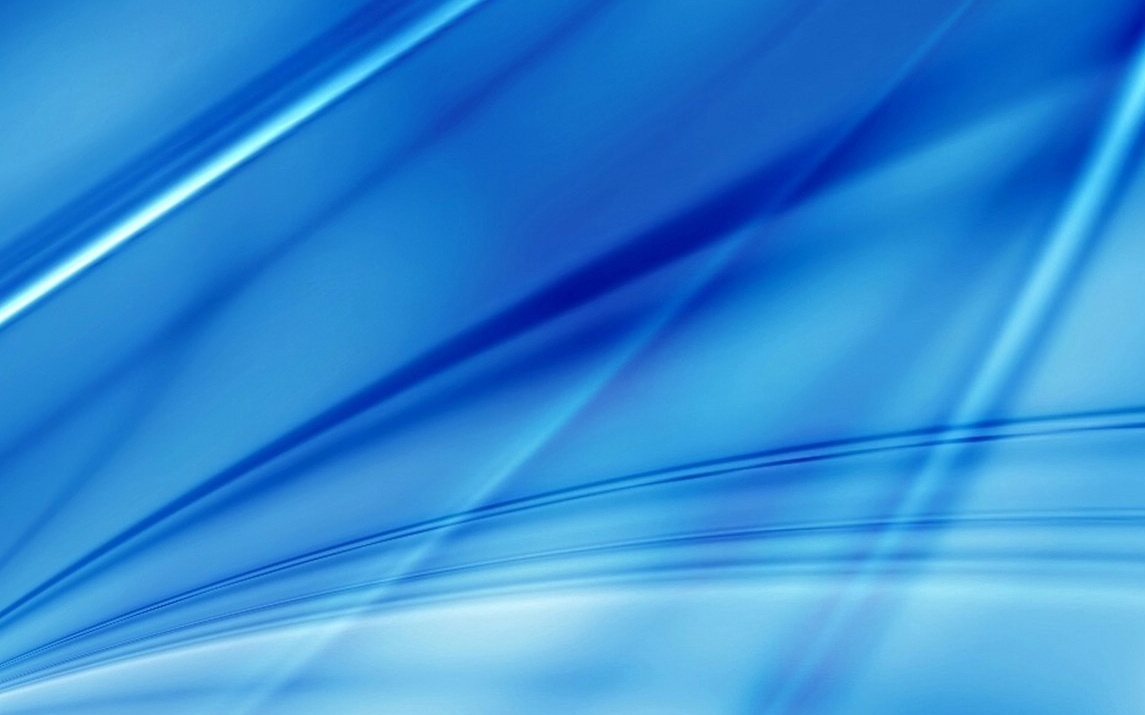 МБОУ «Средняя общеобразовательная школа №35 с углубленным изучением отдельных предметов» Приволжского района г.Казани
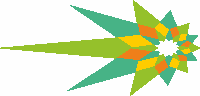 Ку
Экспериментальная лаборатория «Космическая медицина и биология»
Авторы:
Кузьмина К.И., учитель биологии
Кузьмина И.А., зам директора по УР
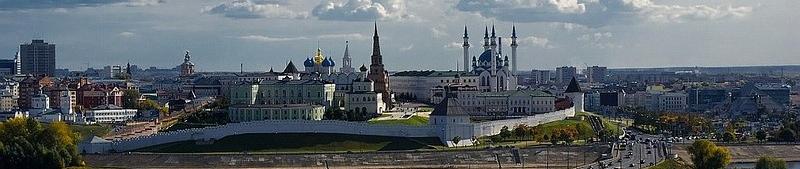 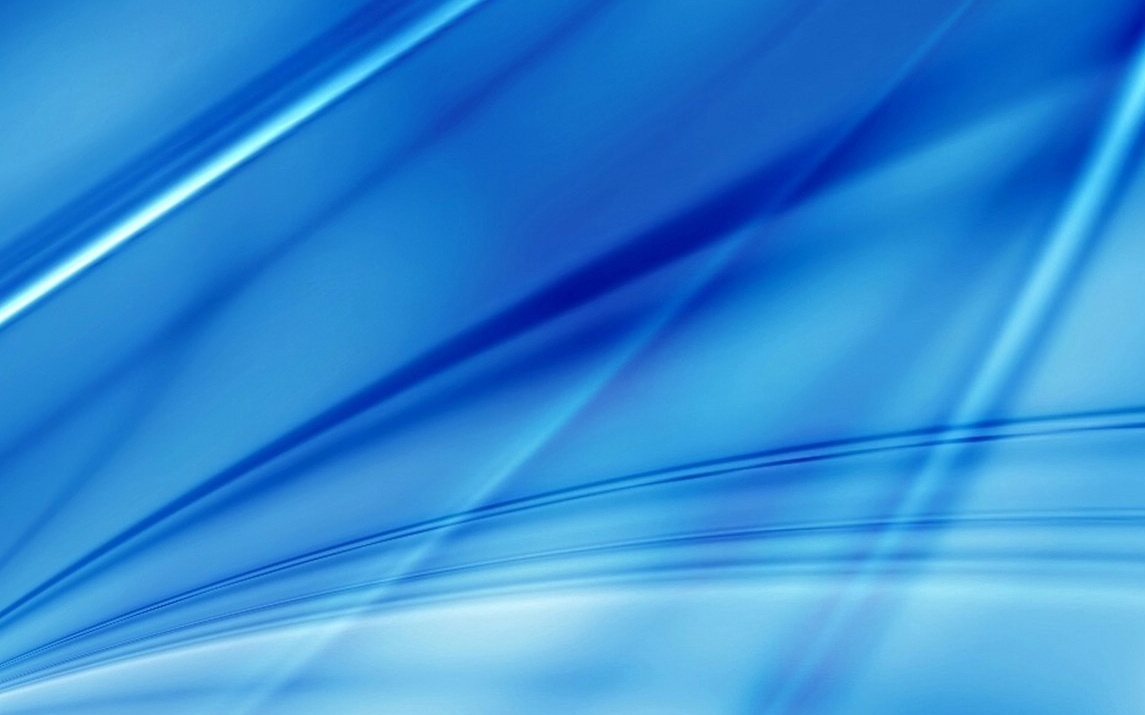 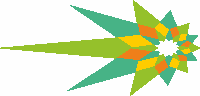 МБОУ «Средняя общеобразовательная школа №35 с углубленным изучением отдельных предметов» Приволжского района г.Казани
«Нужно мечтать,
Путь мечты даст новое окно»

Н.Рерих «Листы сада Мории»
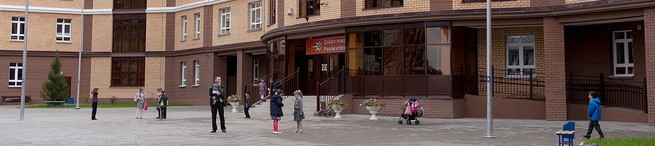 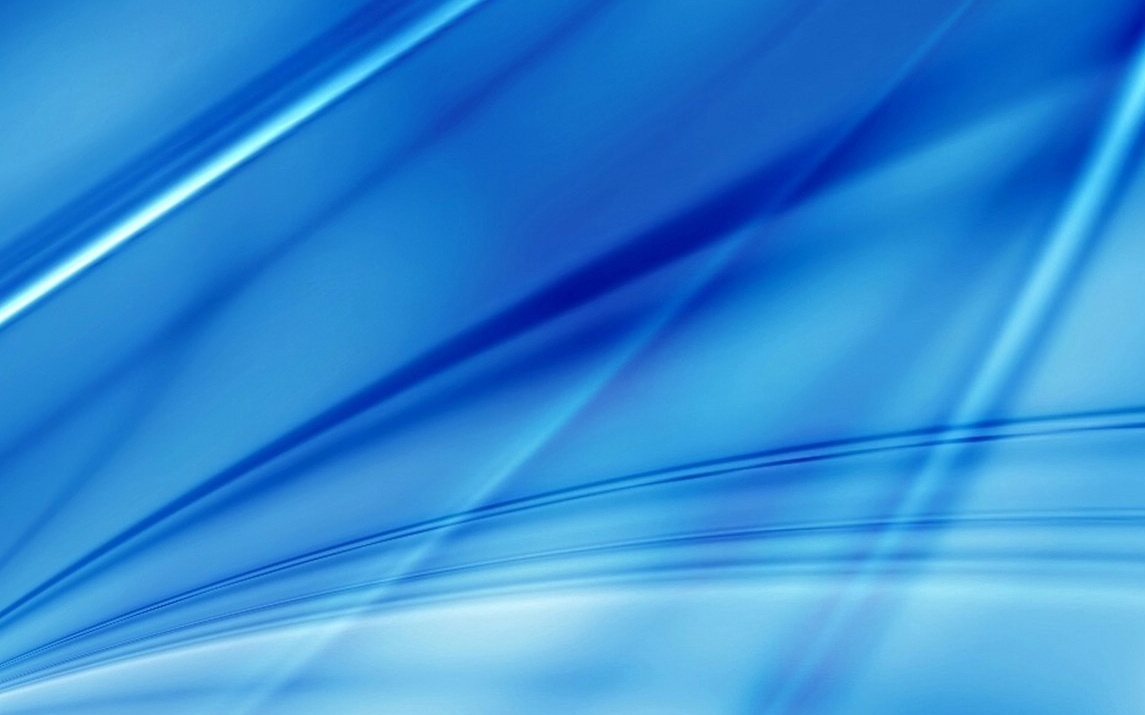 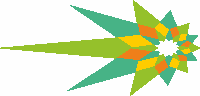 МБОУ «Средняя общеобразовательная школа №35 с углубленным изучением отдельных предметов» Приволжского района г.Казани
Цель проекта: развитие у школьников интереса к области космической медицины и биологии через интеграцию урочной и внеурочной деятельности предметных циклов «Природоведение» и «Биология».
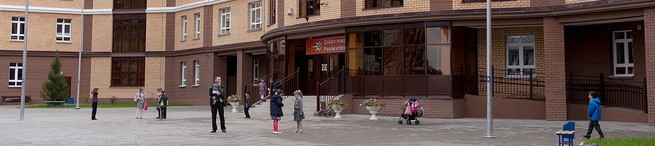 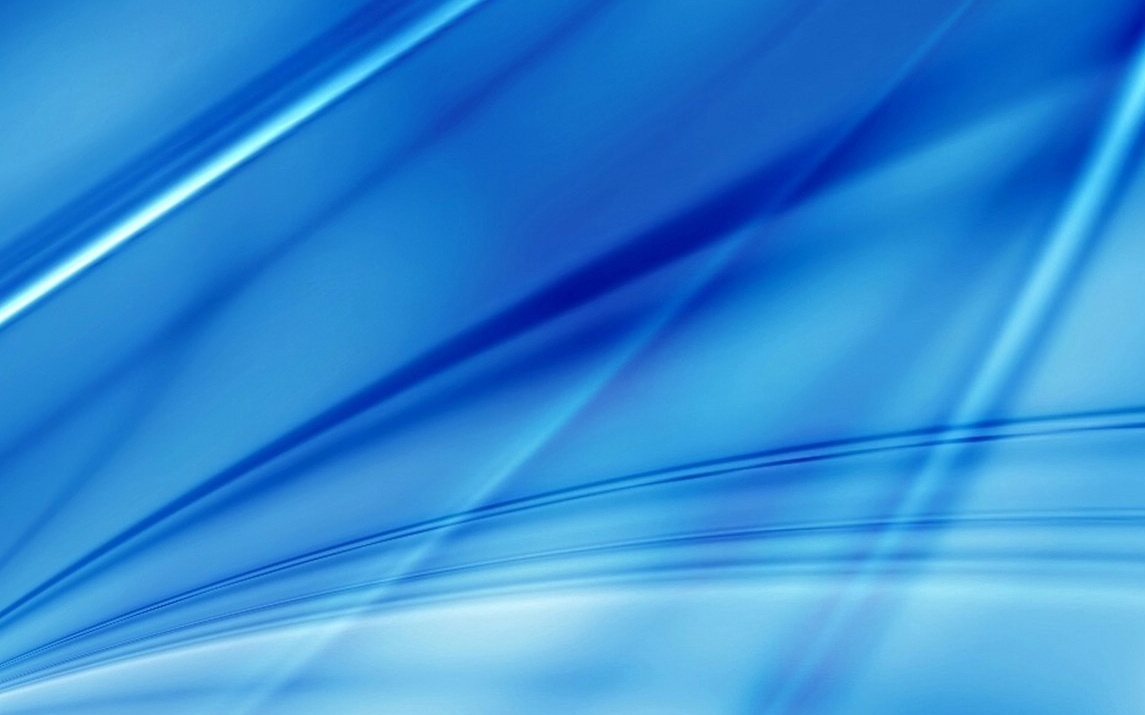 МБОУ «Средняя общеобразовательная школа №35
 с углубленным изучением отдельных предметов» 
Приволжского района г.Казани
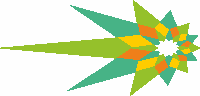 План реализации проекта
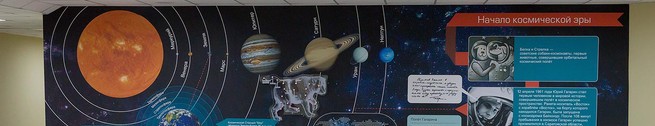 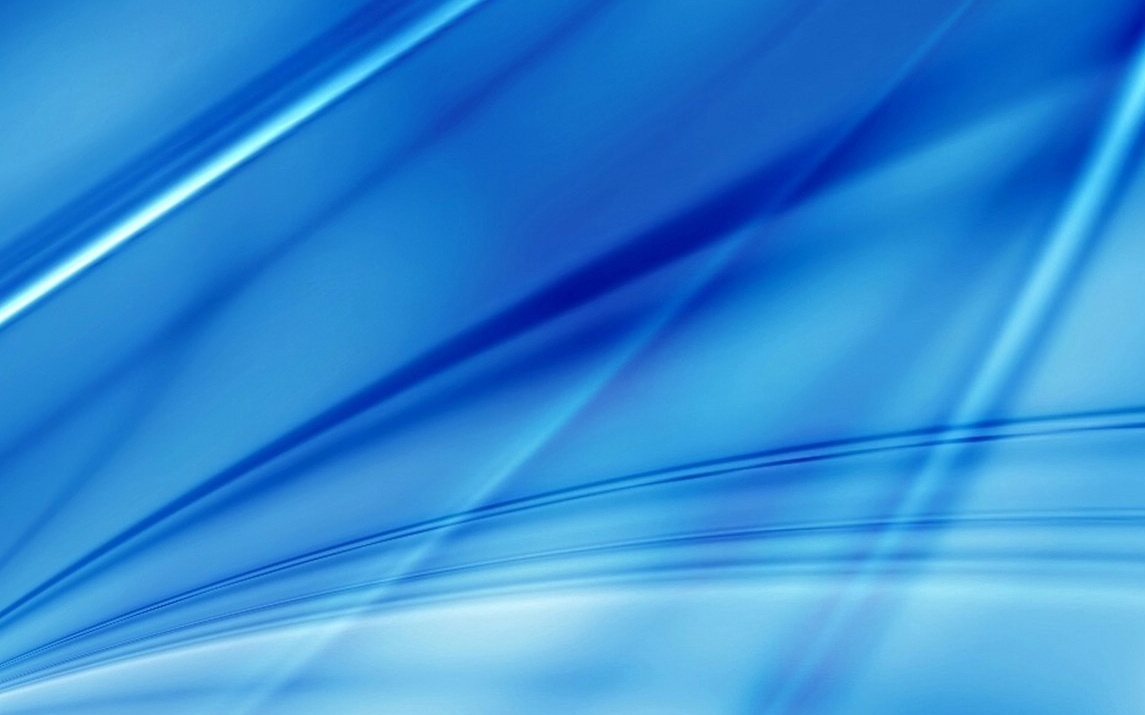 МБОУ «Средняя общеобразовательная школа №35
 с углубленным изучением отдельных предметов» 
Приволжского района г.Казани
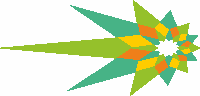 Внеурочная деятельность должна:
Заинтересовывать, разжигать любопытство;
 Деятельность должна быть реальной, взрослой;
Широкое вовлечение и массовость.
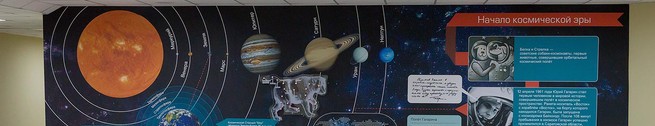 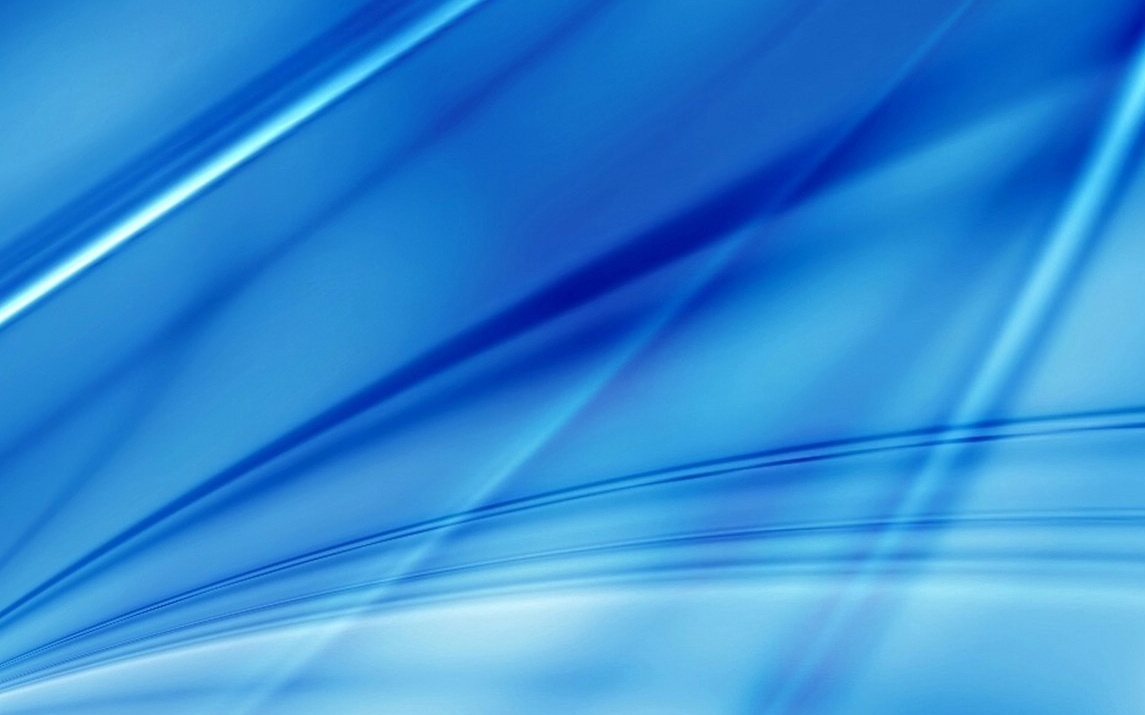 МБОУ «Средняя общеобразовательная школа №35
 с углубленным изучением отдельных предметов» 
Приволжского района г.Казани
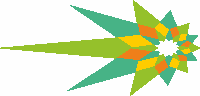 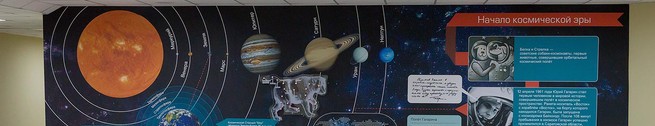 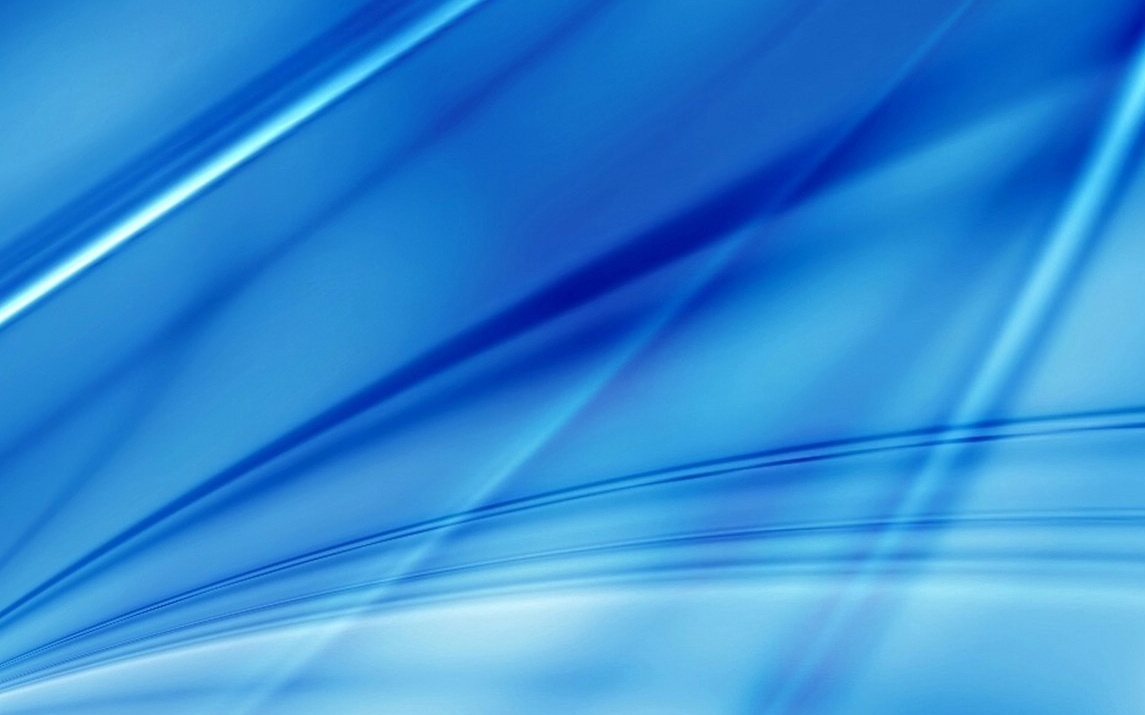 МБОУ «Средняя общеобразовательная школа №35
 с углубленным изучением отдельных предметов» 
Приволжского района г.Казани
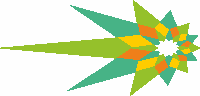 Индивидуальная проектная работа
Исследовательские;
Творческие;
Информационно-поисковые.
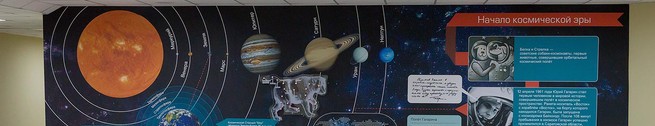 МБОУ «Средняя общеобразовательная школа №35
 с углубленным изучением отдельных предметов» 
Приволжского района г.Казани
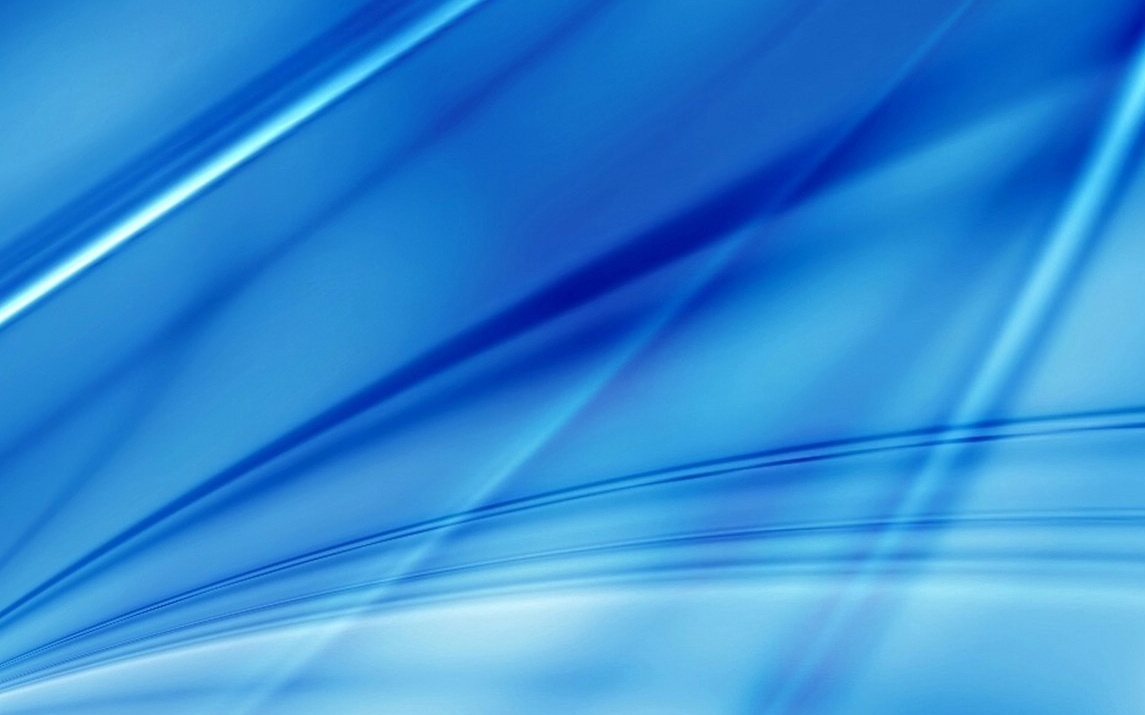 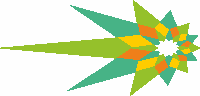 Постановка эксперимента на МКС
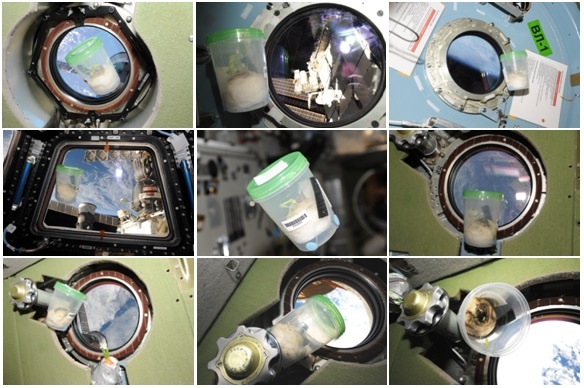 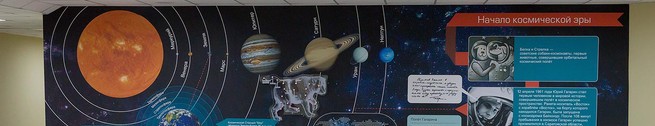 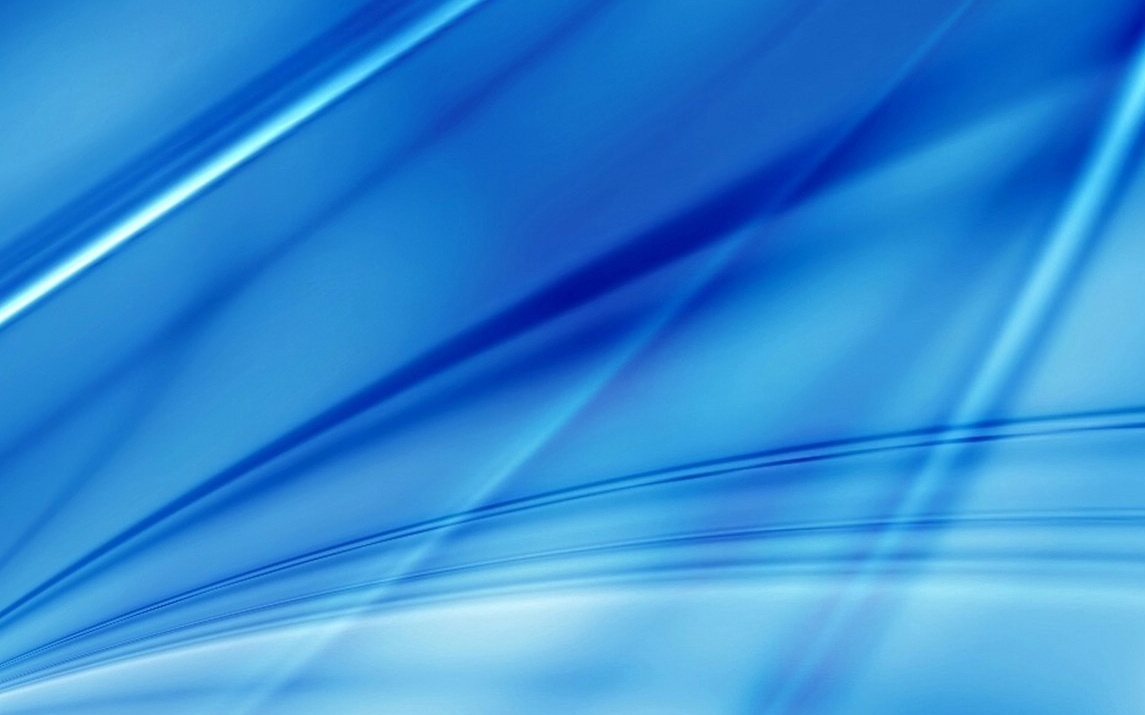 МБОУ «Средняя общеобразовательная школа №35
 с углубленным изучением отдельных предметов» 
Приволжского района г.Казани
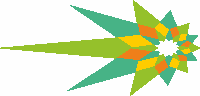 Постановка эксперимента на МКС
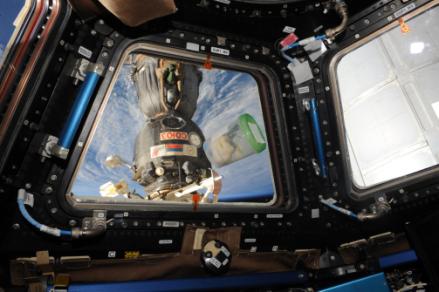 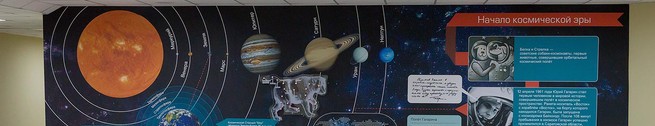 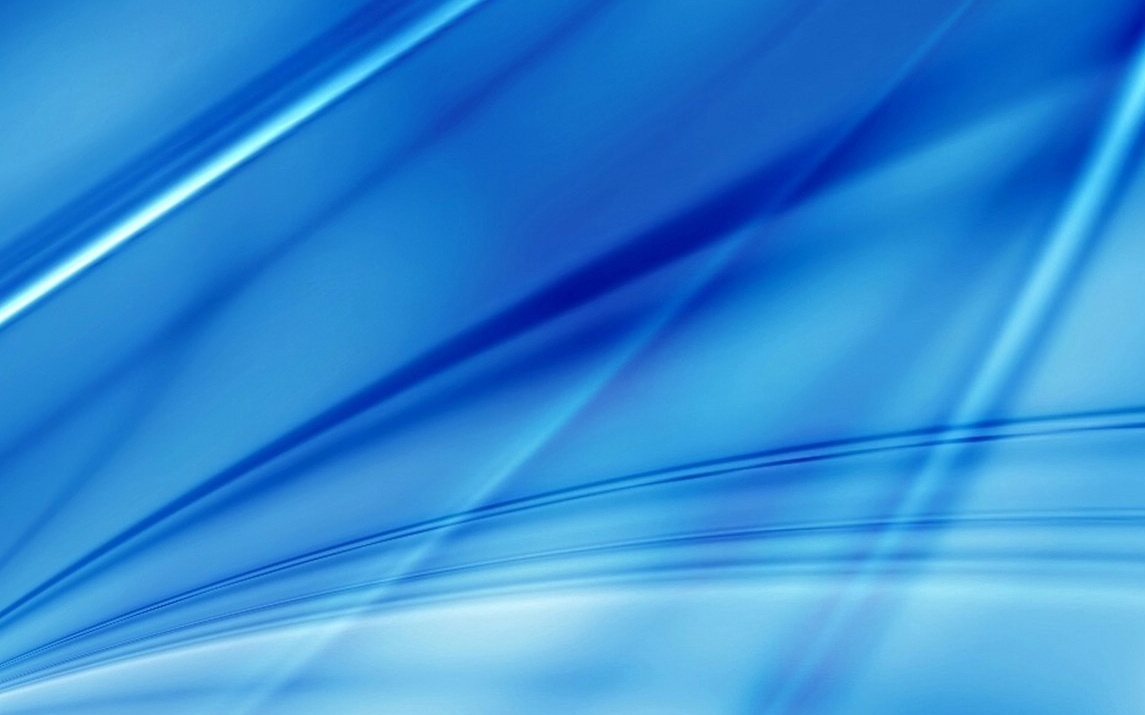 МБОУ «Средняя общеобразовательная школа №35
 с углубленным изучением отдельных предметов» 
Приволжского района г.Казани
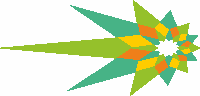 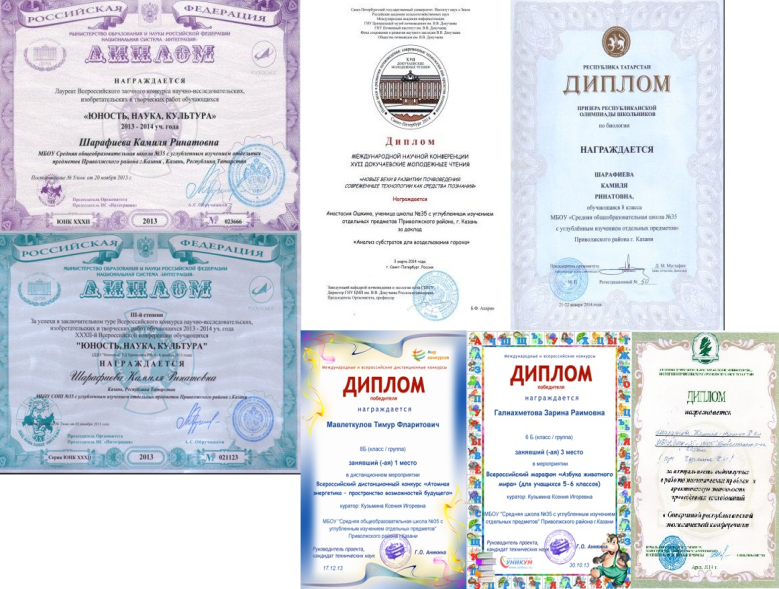 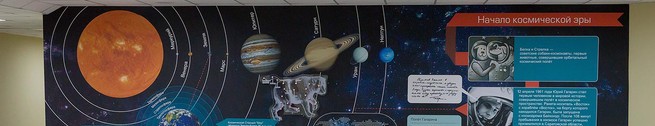 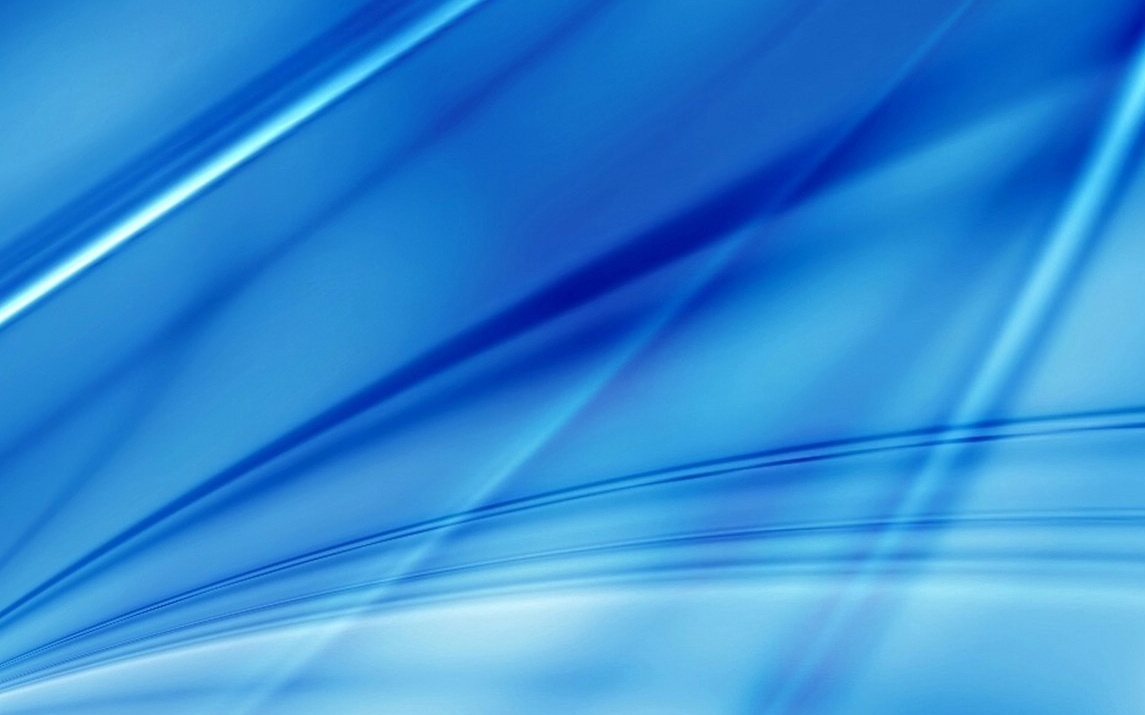 МБОУ «Средняя общеобразовательная школа №35
 с углубленным изучением отдельных предметов» 
Приволжского района г.Казани
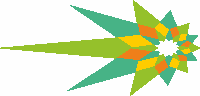 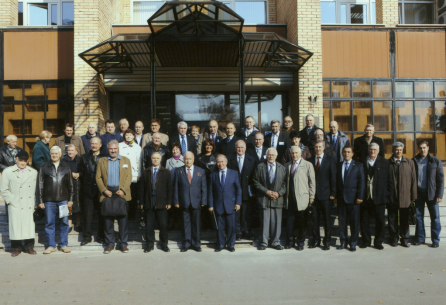 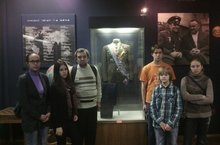 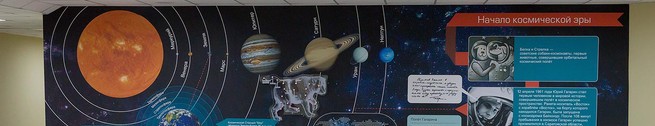 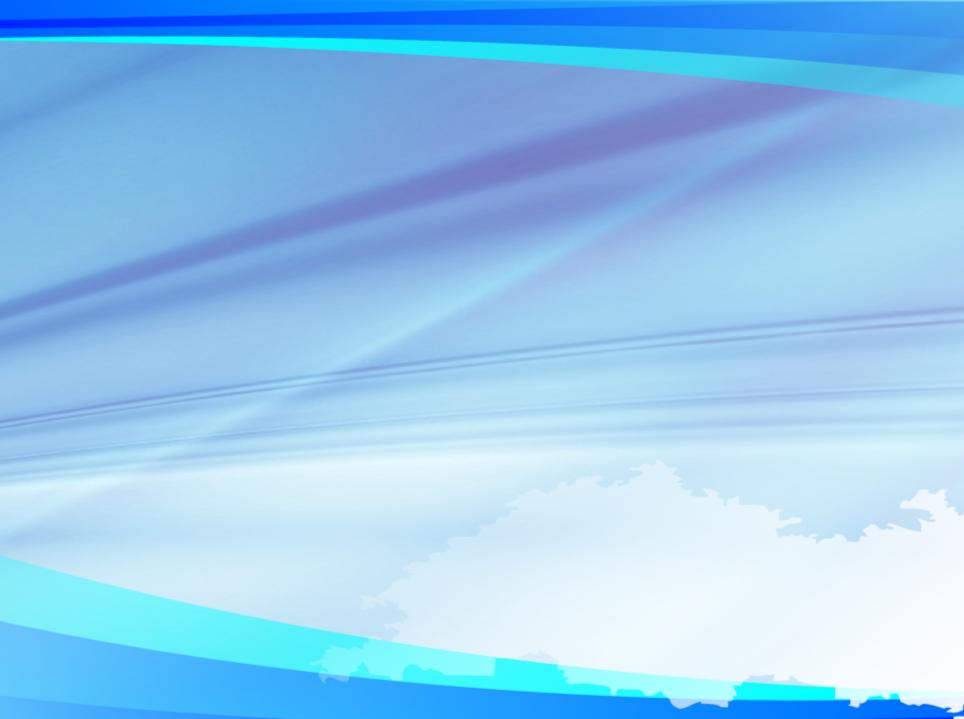 Благодарю за внимание!
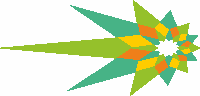